Nomenclature of Inorganic Compounds
Chapter 6
Outline
Octet Rule
Ionic Compounds
Binary Nomenclature
Polyatomic Nomenclature
Covalent Compounds
Binary Nomenclature
Acids
Binary Nomenclature
Ternary Nomenclature (Oxyacids)
Hydrates
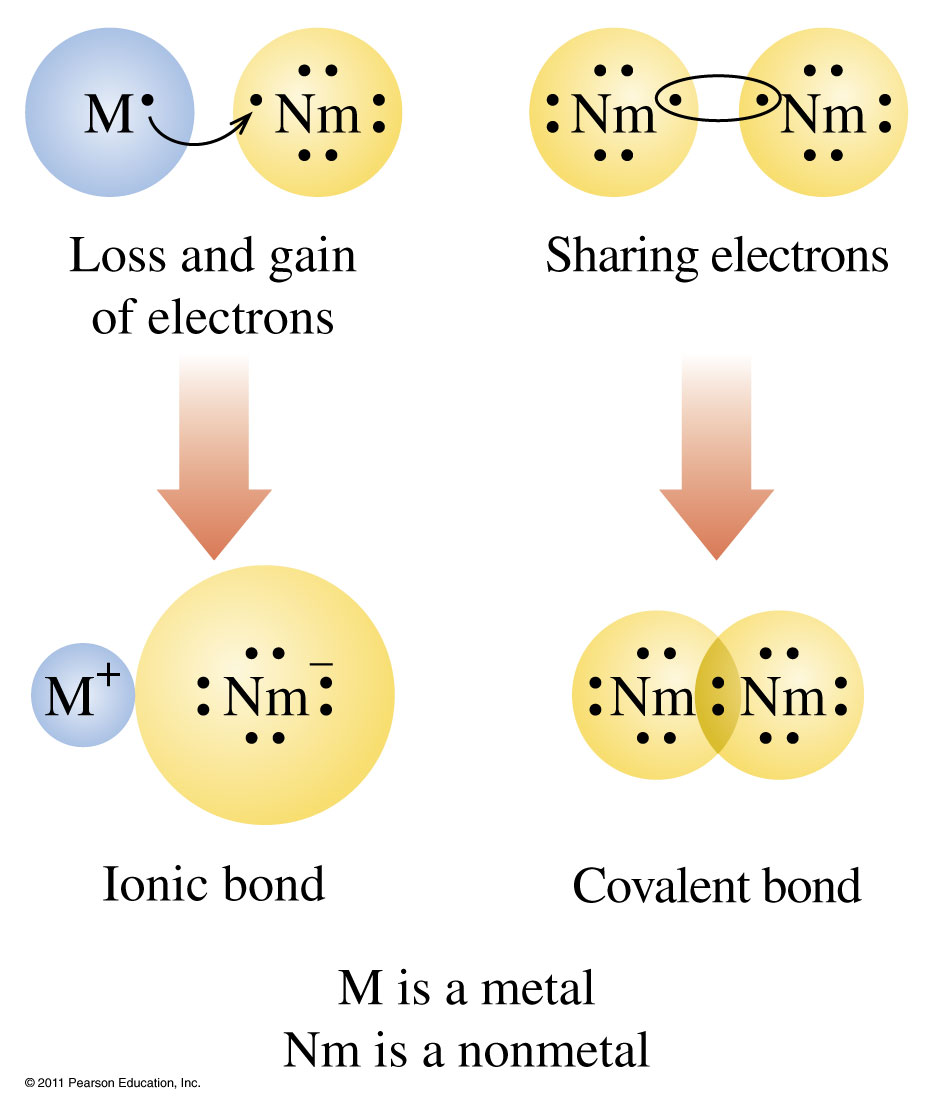 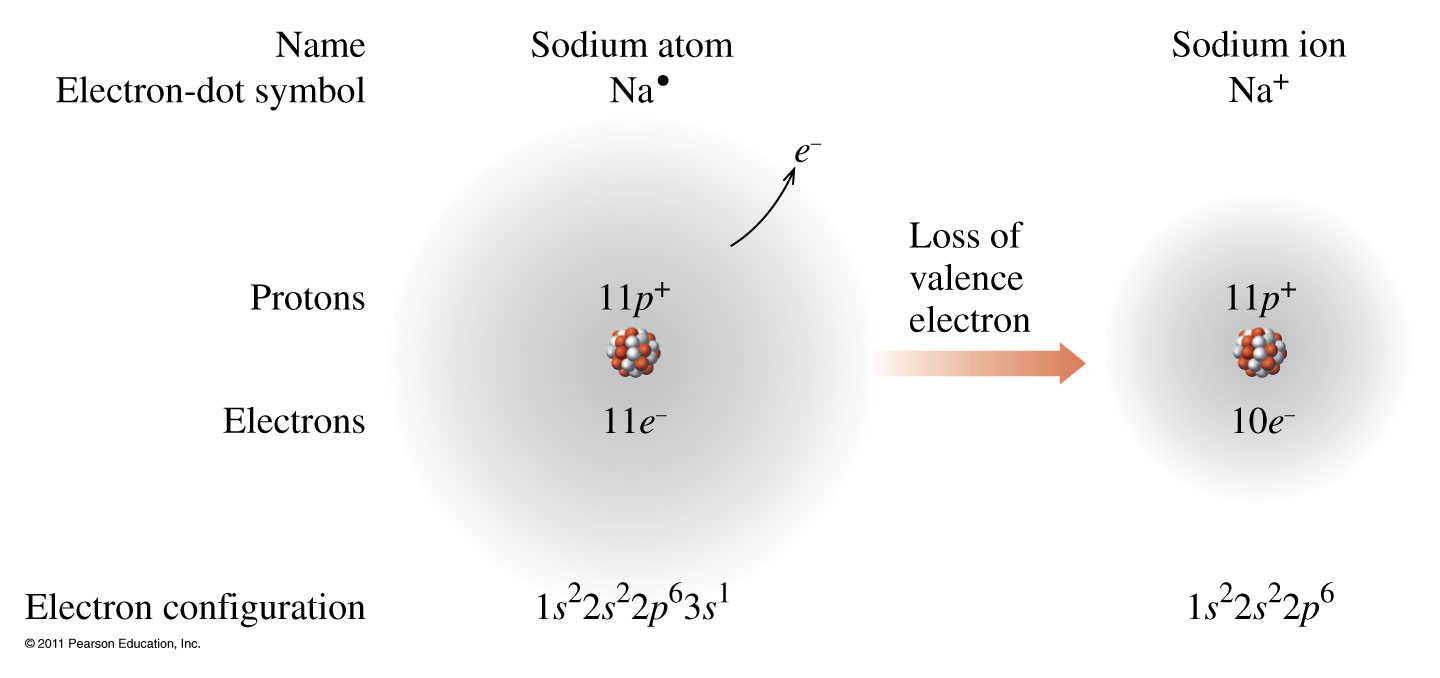 Metals lose electrons.
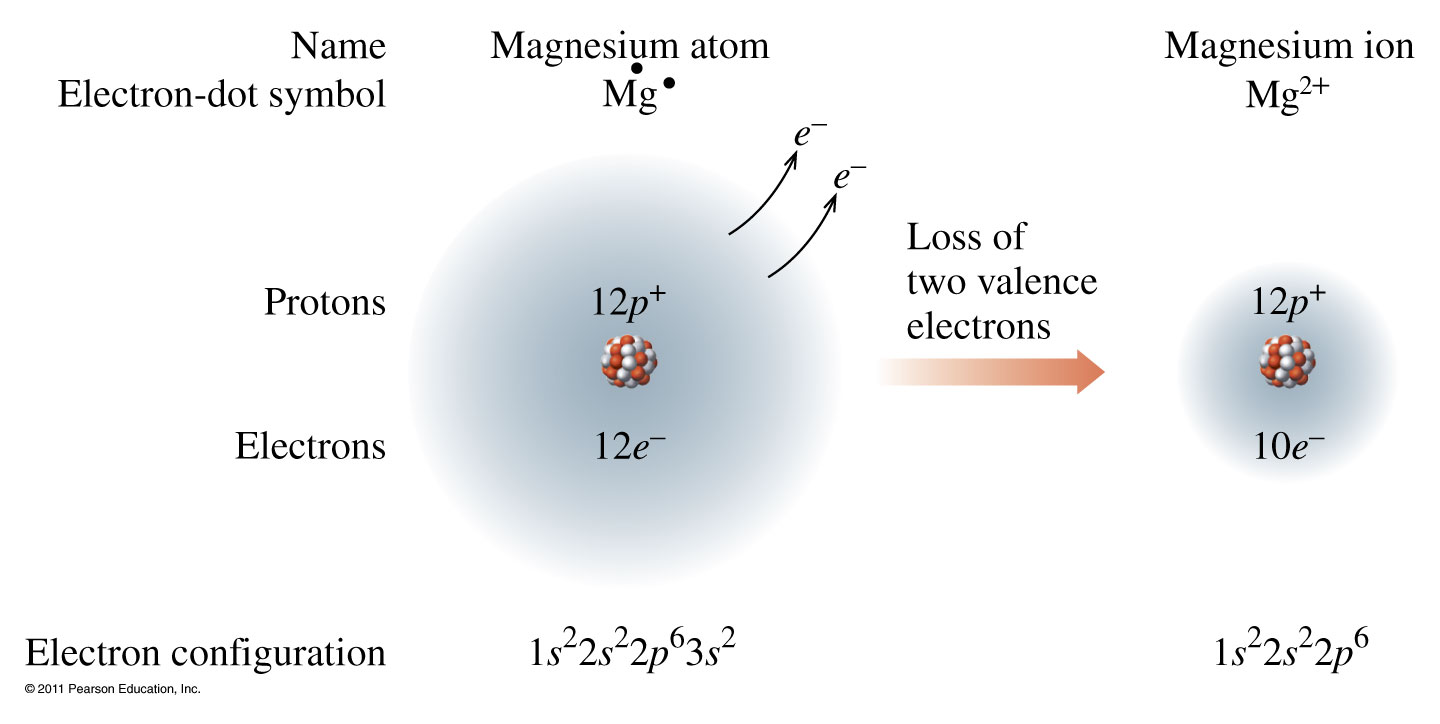 Nonmetals gain electrons.
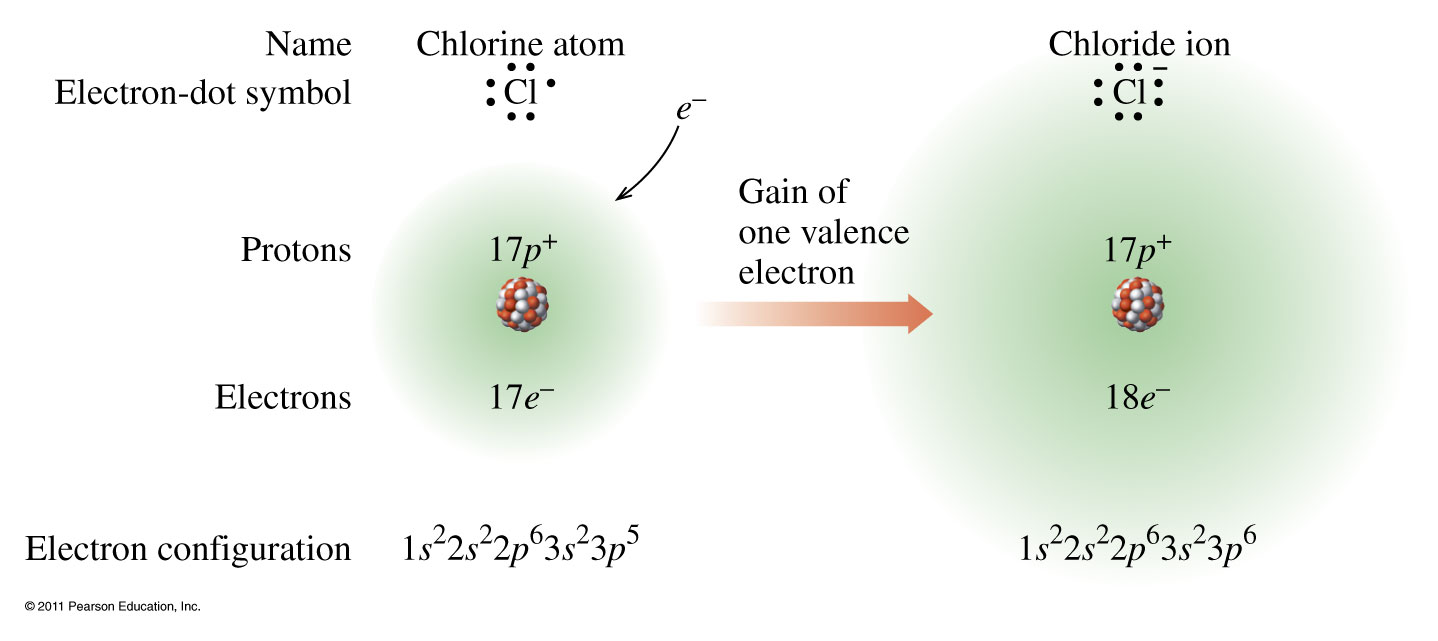 Sodium Chloride, NaCl
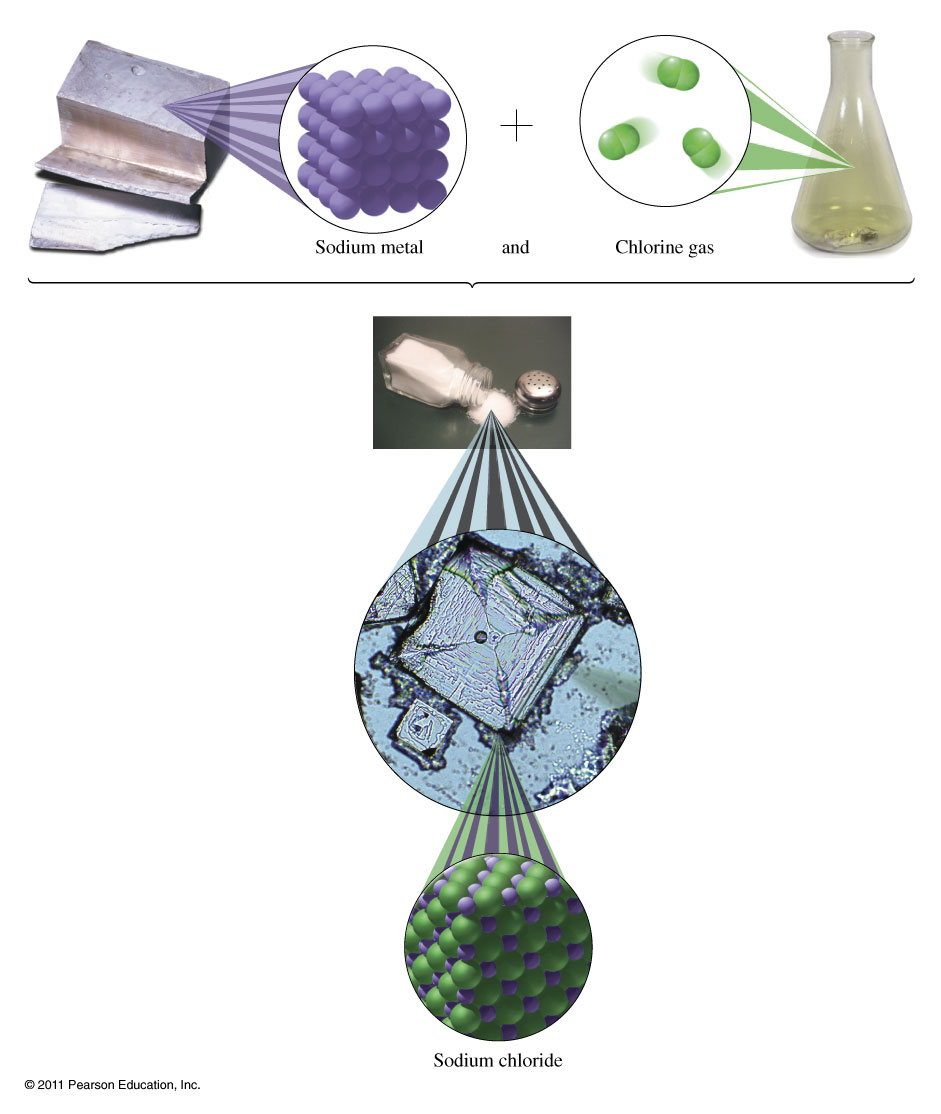 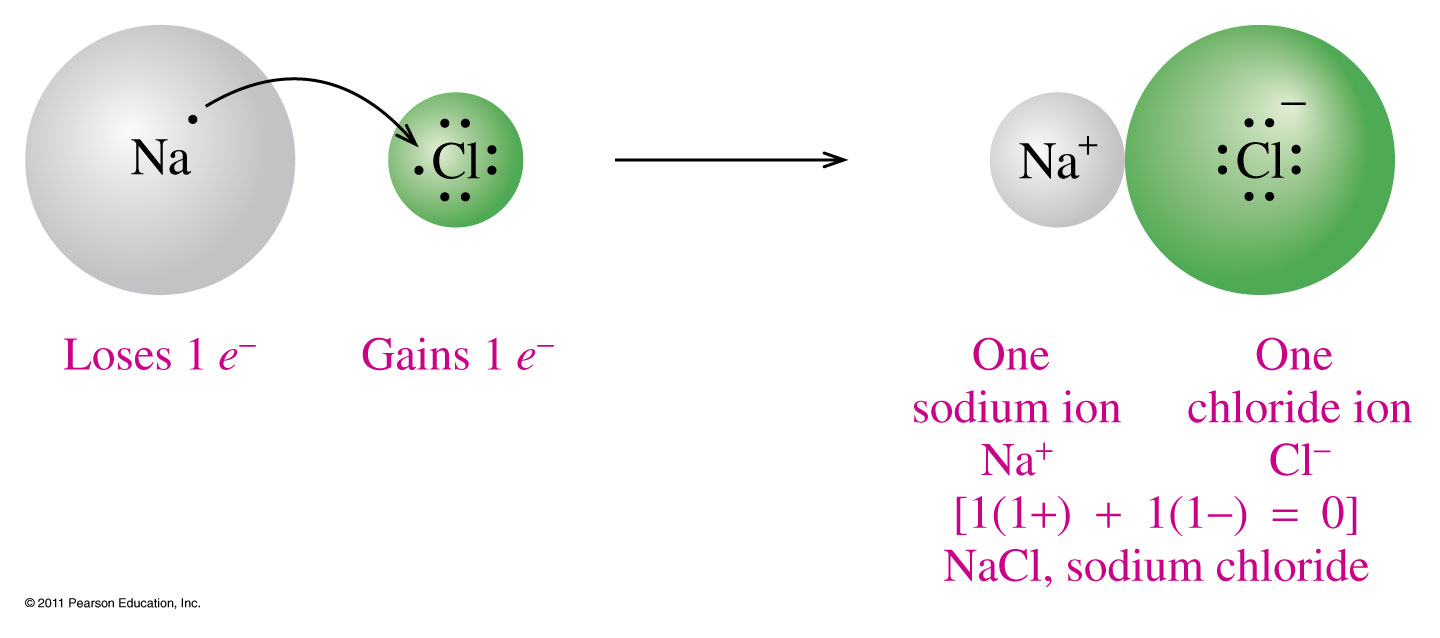 Chemical Formulas
AxByCz
Elemental Symbol
Number of atoms
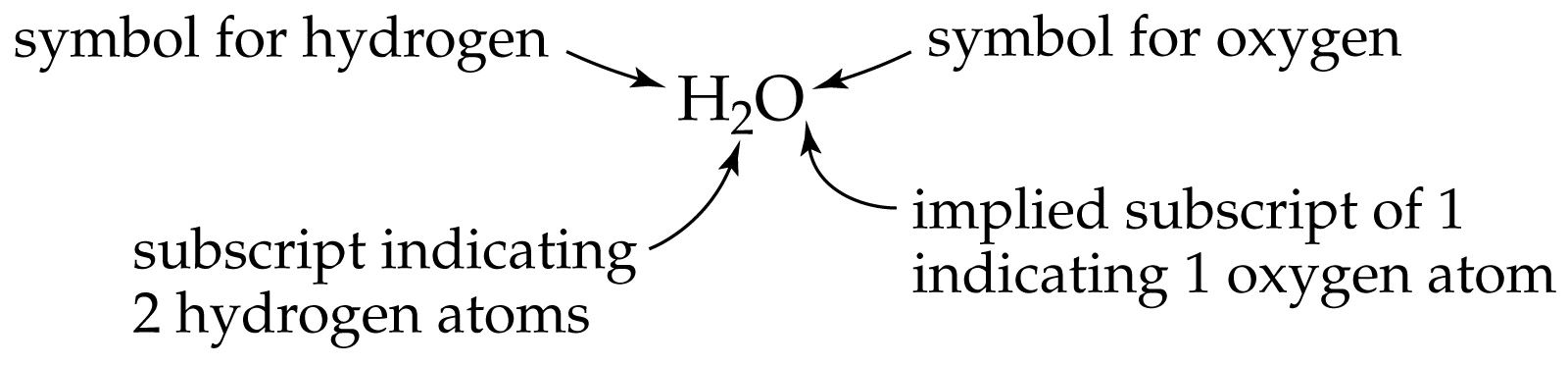 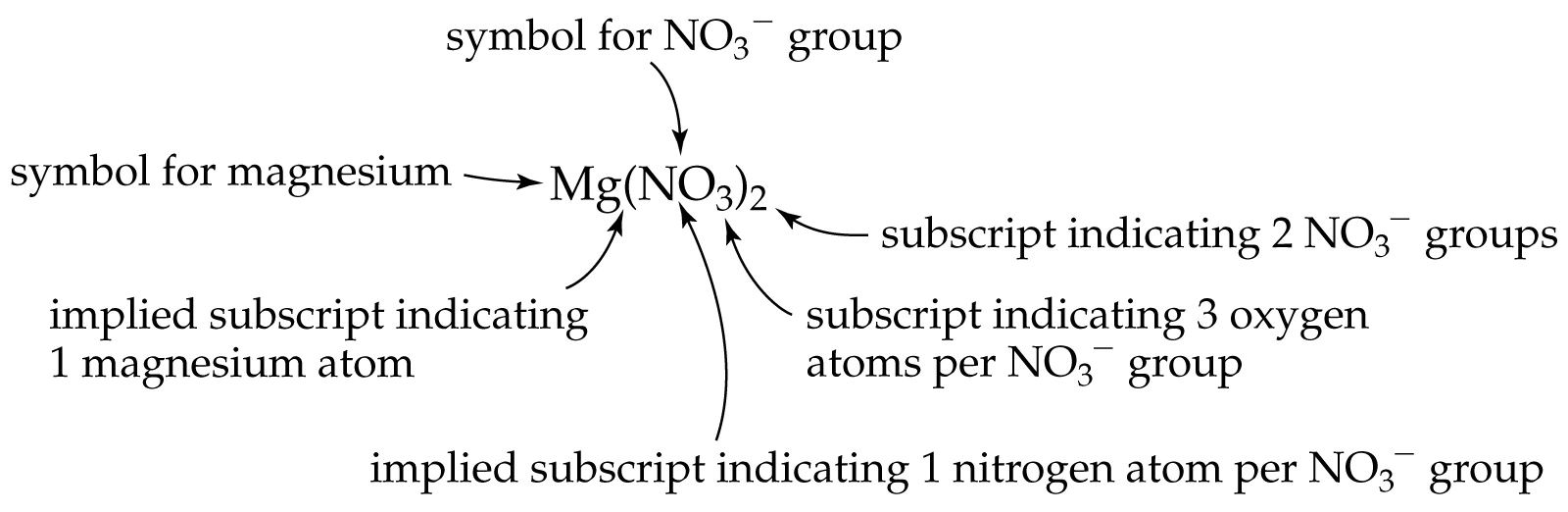 Inorganic Nomenclature
Periodic Table and Common Ions
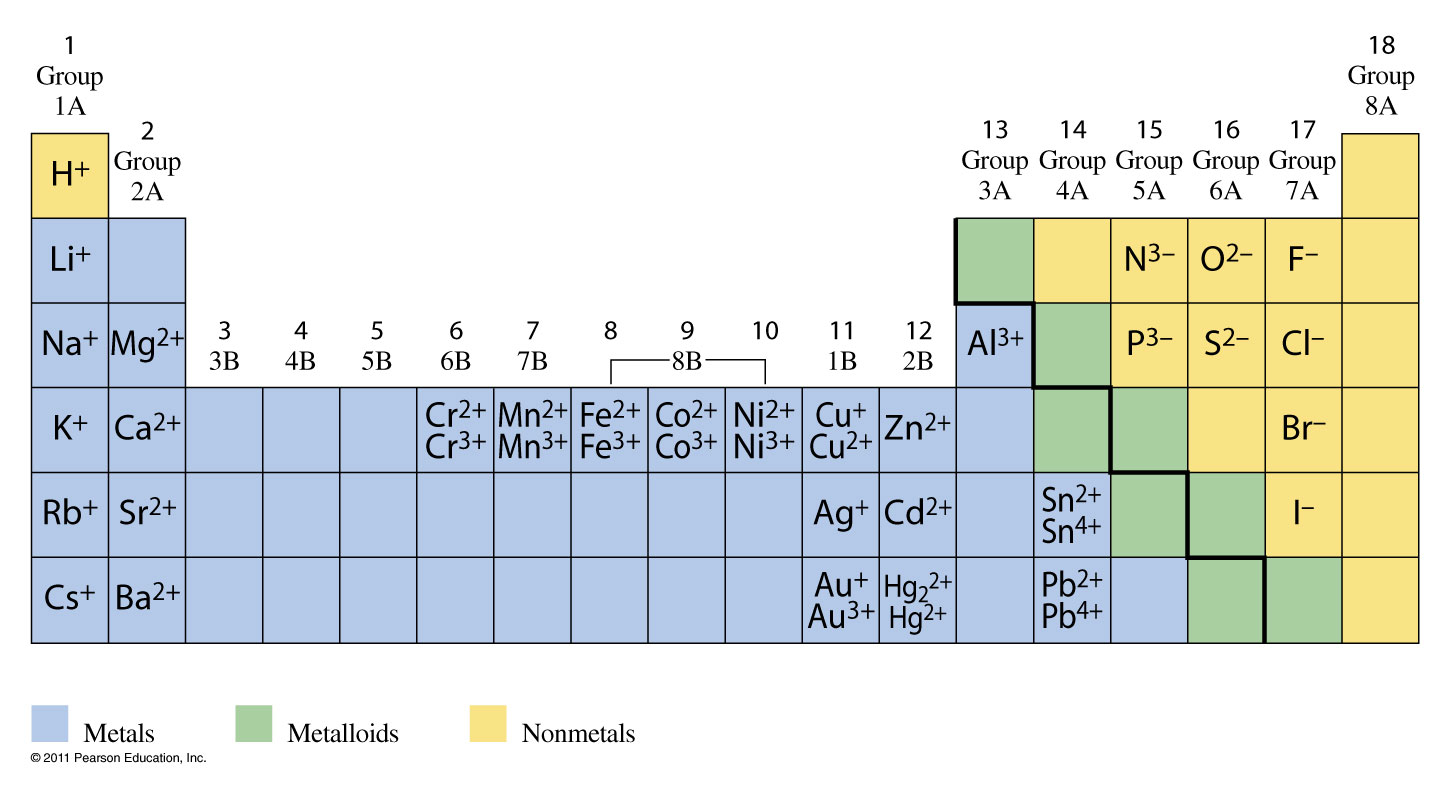 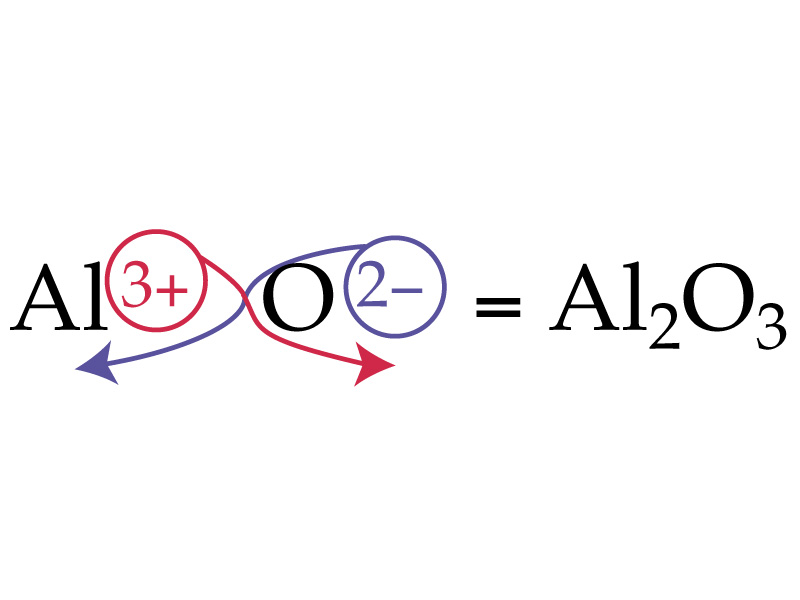 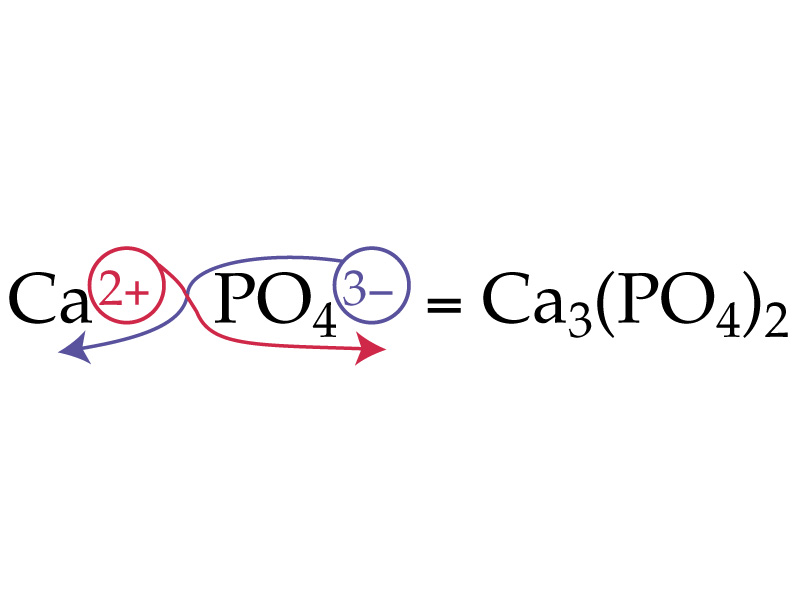 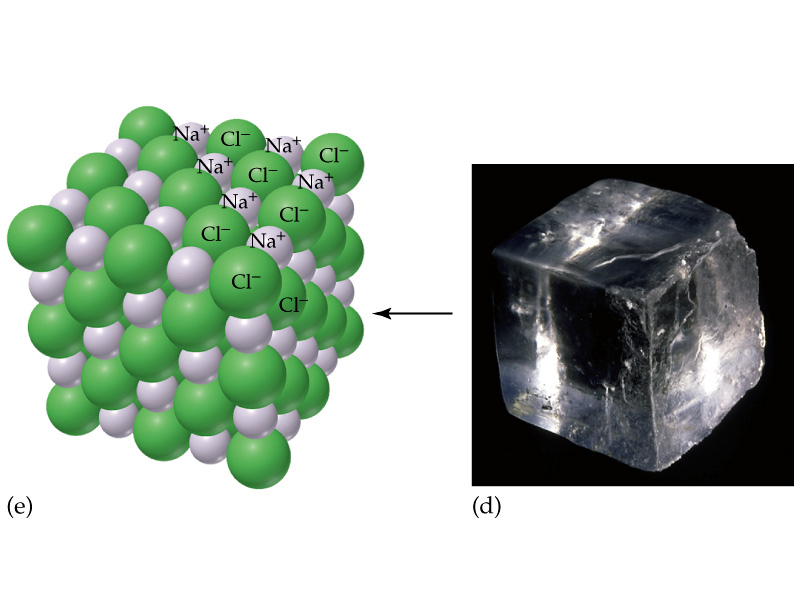 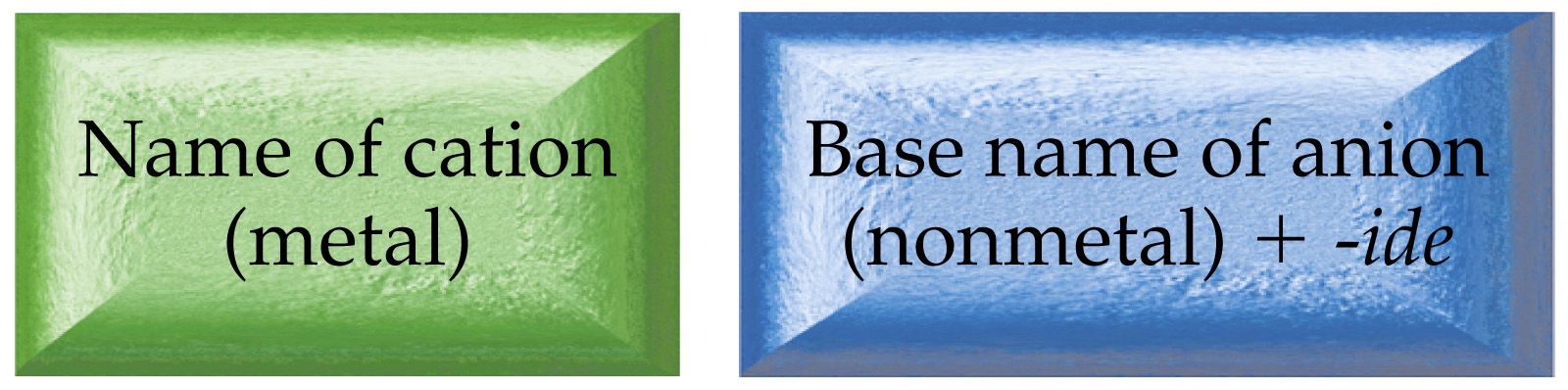 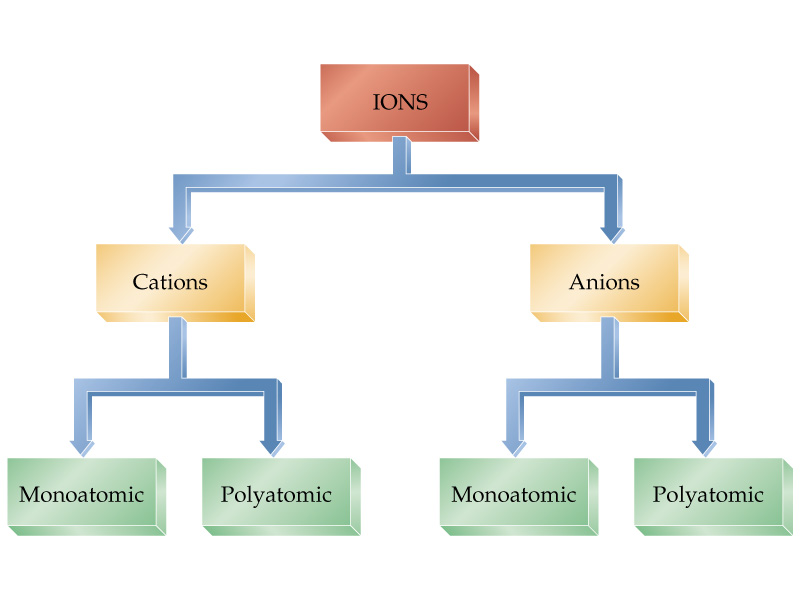 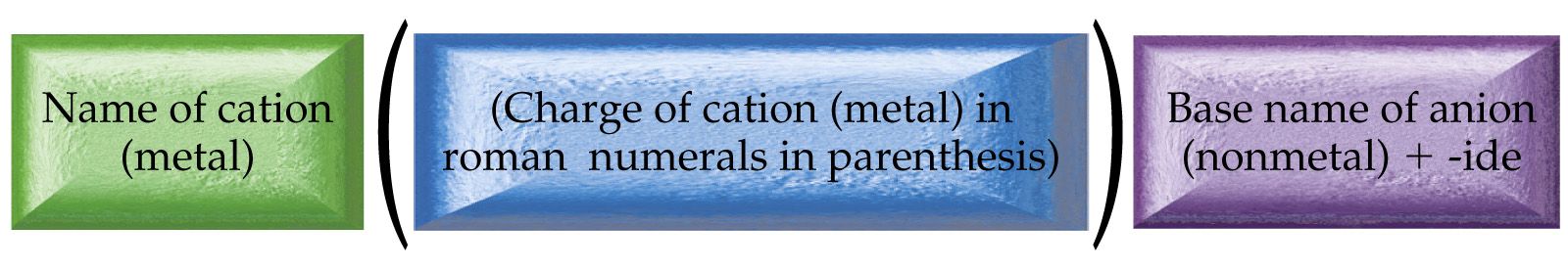 Latin names for cations
Copper(I) = cuprous = Cu+		
Copper(II) = cupric = Cu2+
Iron(II) = ferrous = Fe2+		
Iron(III) = ferric Fe3+
Tin(II) = stannous = Sn2+		
Tin(IV) = stannic = Sn4+
Mercury
Remember— 
Mercury(I) exists only as Hg22+
Mercury(II) is Hg2+
Example – Binary Nomenclature
What is the name for Ca3N2?
Tricalcium dinitride
Calcium nitride
Calcium nitrogen
Calcium nitrate
Calcium nitrite
Example – Binary Nomenclature
What is the formula for potassium phosphide?
KP
PP
K3P
KP3
K3PO4
Binary Covalent Nomenclature
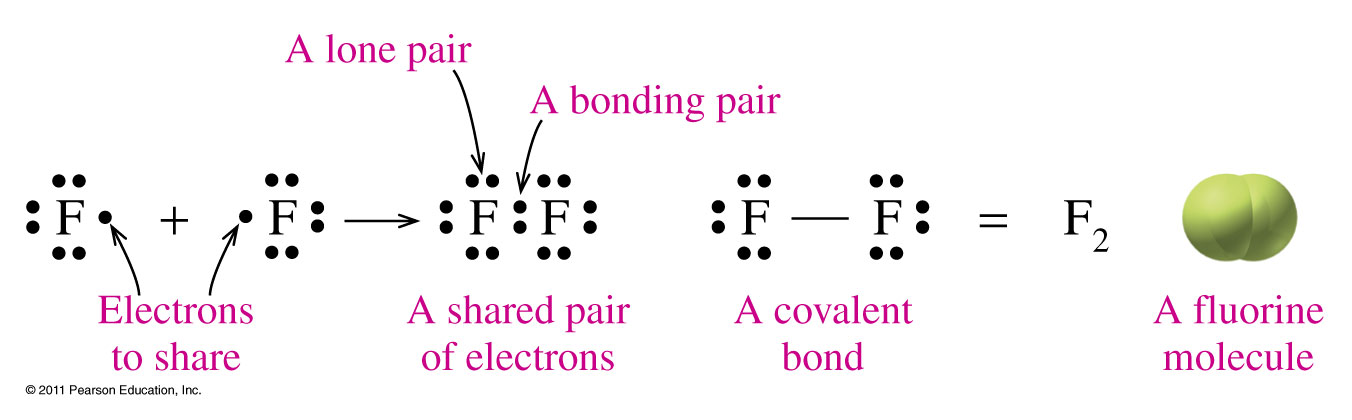 7 Diatomic Molecules
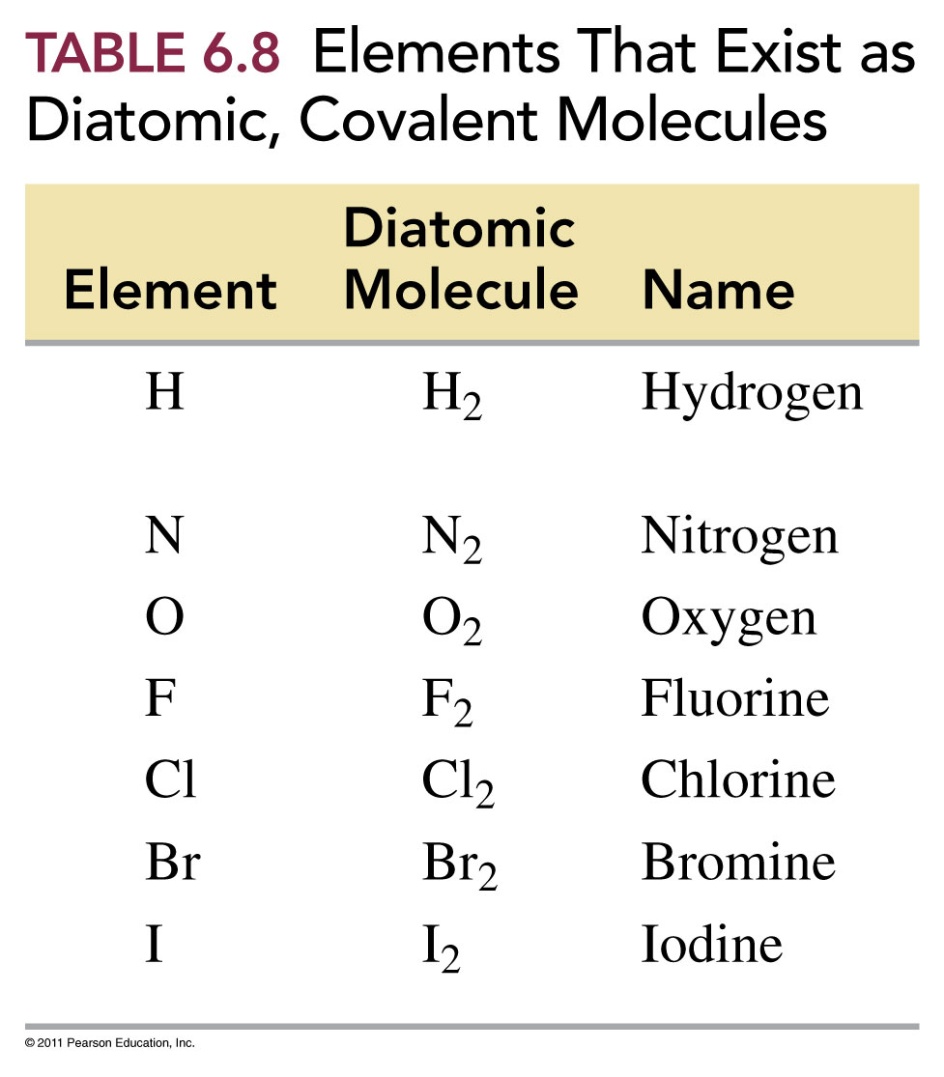 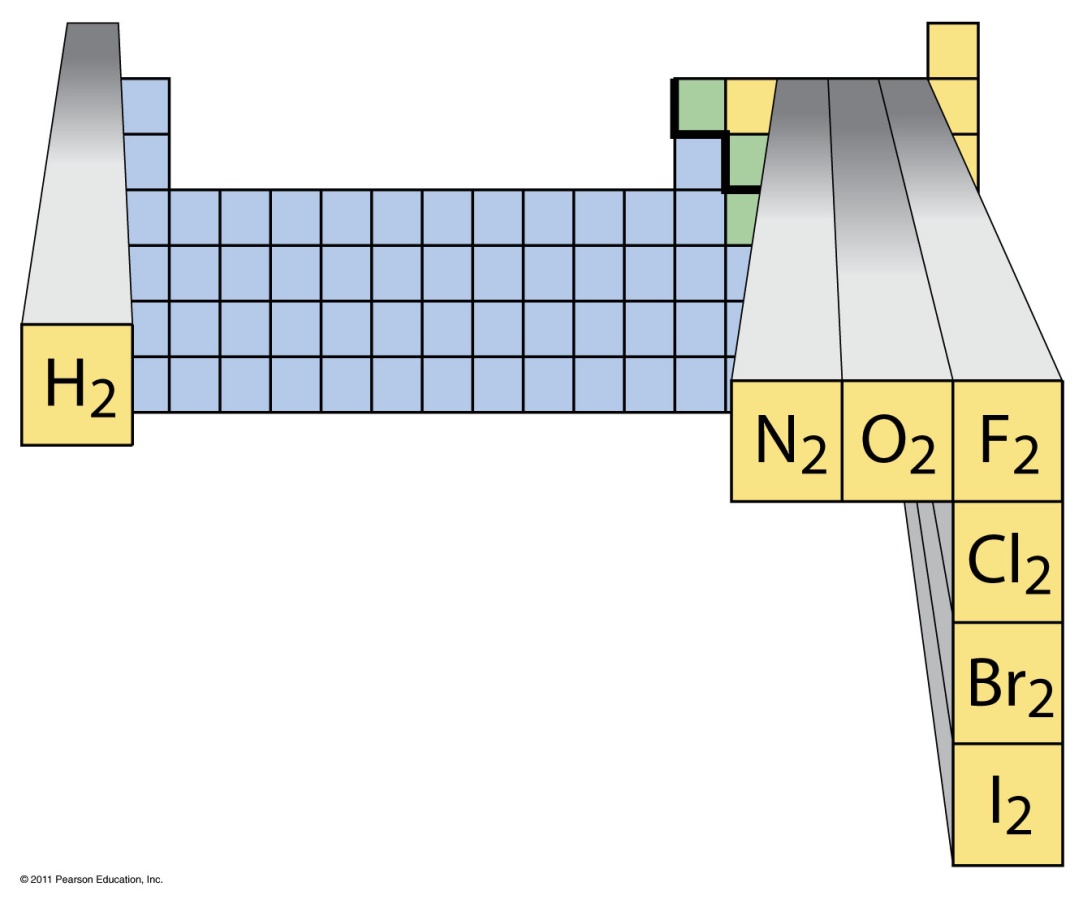 Name as
 	_____ element 1 _____ element 2 ide
    	    			    
prefix telling number of each type of atom at arrows 
Generally more metallic atom listed first

      CO2		carbon dioxide
	Br3O8	tribromine octaoxide
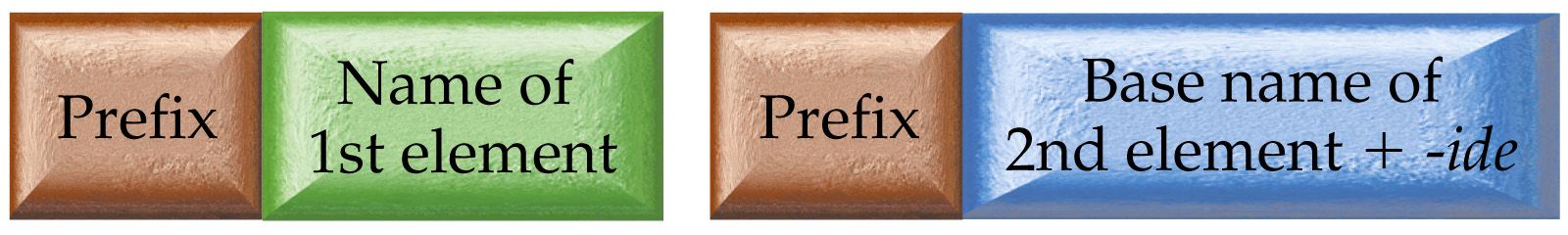 Prefixes
mono	1
di		2 	
tri	 	3 	
tetra	4	
penta	5
hexa 	6
hepta 	7 
octa 	8
nona	9 
deca 	10
Example – Binary Nomenclature
What is the formula for dinitrogen monoxide?
2NO
N2O
NO2
N2O2
NO
Example – Binary Nomenclature
What is the name for P4O10
Phosphorus oxide
Phosphorus decaoxide
Tetraphosphorus decaoxide
Phosphorus oxygen
Decaphosphorus tetraoxide
Example – Binary Nomenclature
What is the name for Fe2O3
Iron oxide
Iron(III) oxide
Ferric oxide
Iron(II) oxide
B and C
Example – Binary Nomenclature
What is the formula for lead(IV) oxide?
Pb2O4
PbO2
PbO
LbO2
Plumbic oxide
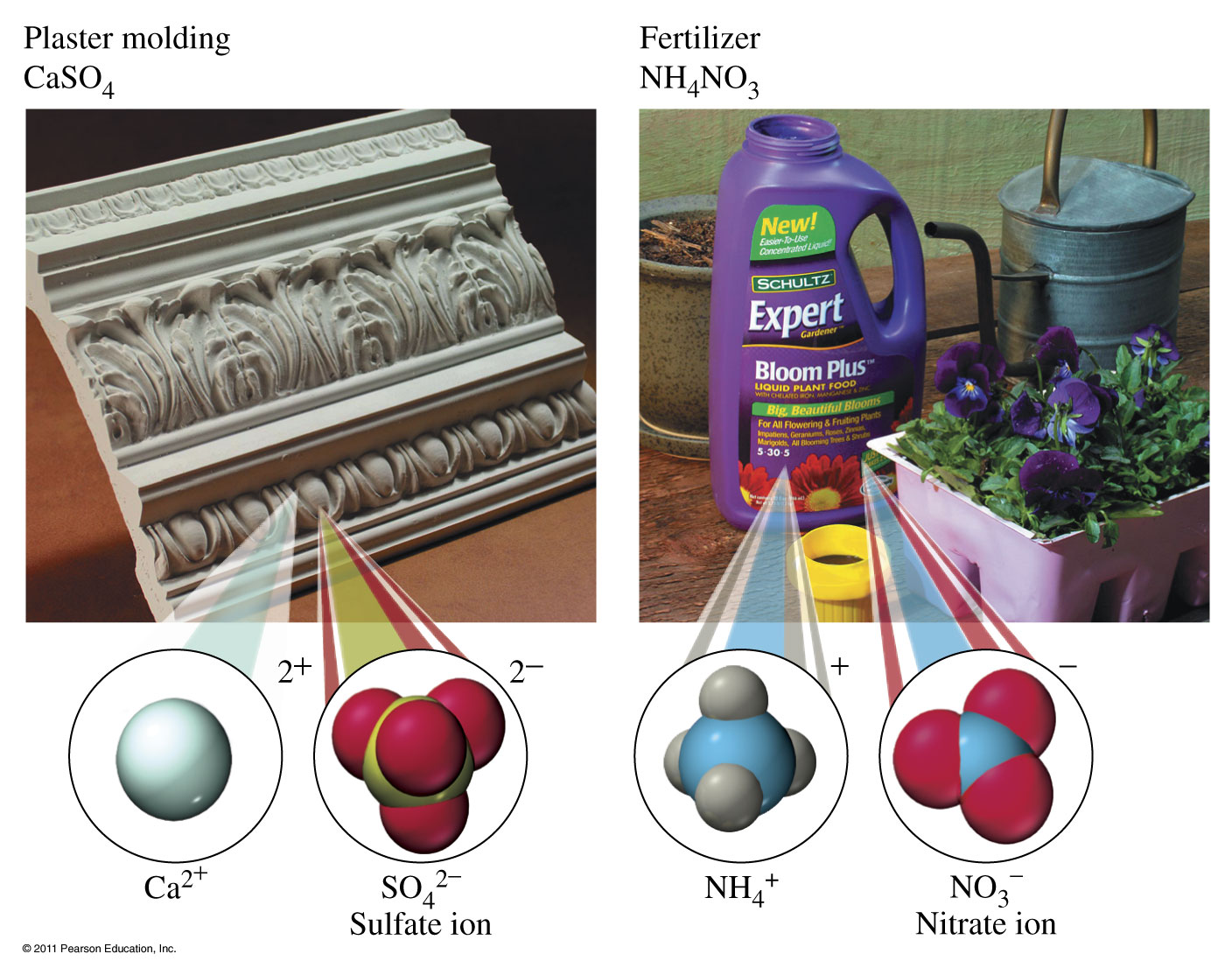 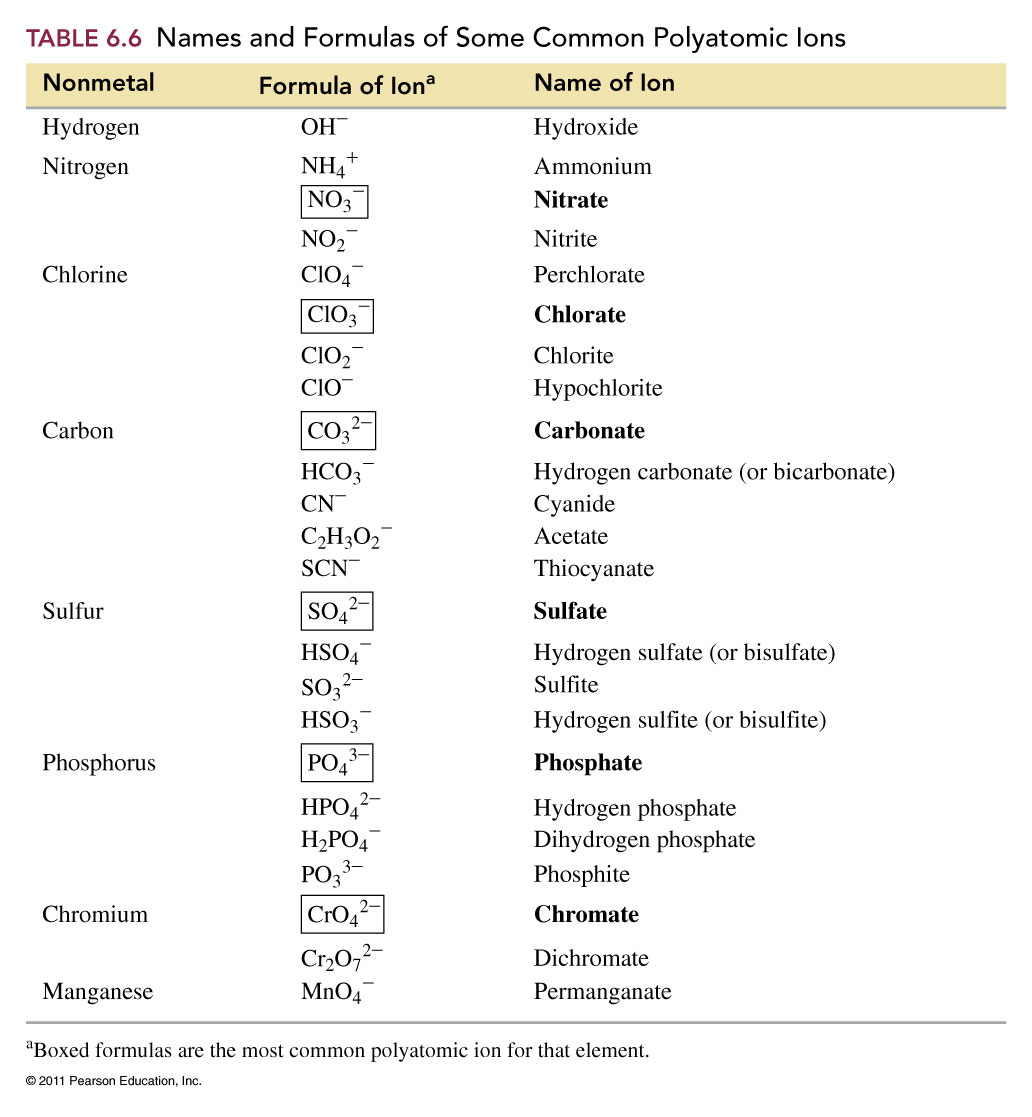 Ions to Memorize
NH41+   ammonium ion
OCN1-  cyanate ion
CrO42-  chromate ion
Cr2O72- dichromate ion
MnO41- permanganate ion
NO31-    nitrate ion
CN1-	cyanide ion
C2H3O21-  acetate ion
C2O42-      oxalate ion
OH1-         hydroxide ion
O22-          peroxide ion
Sulfur compounds
When an oxygen atom in an ion is replaced by a sulfur atom the prefix thio is added to the name.

OCN1- cyanate	SCN1- thiocyanate
SO42- sulfate		S2O32- thiosulfate
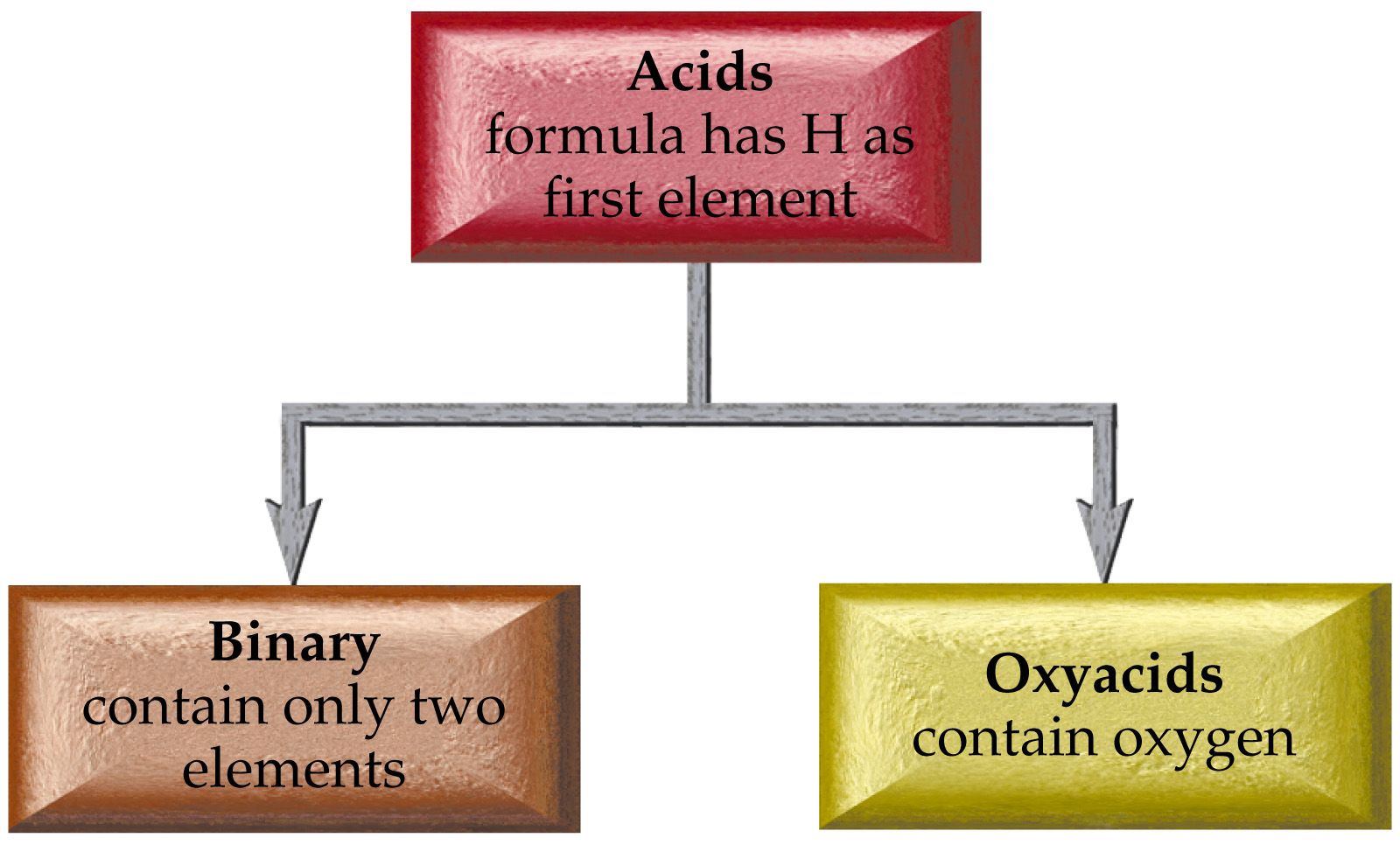 Acid Nomenclature
Binary Acids 




HX hydrogen _____ide
becomes 
Hydro______ ic acid
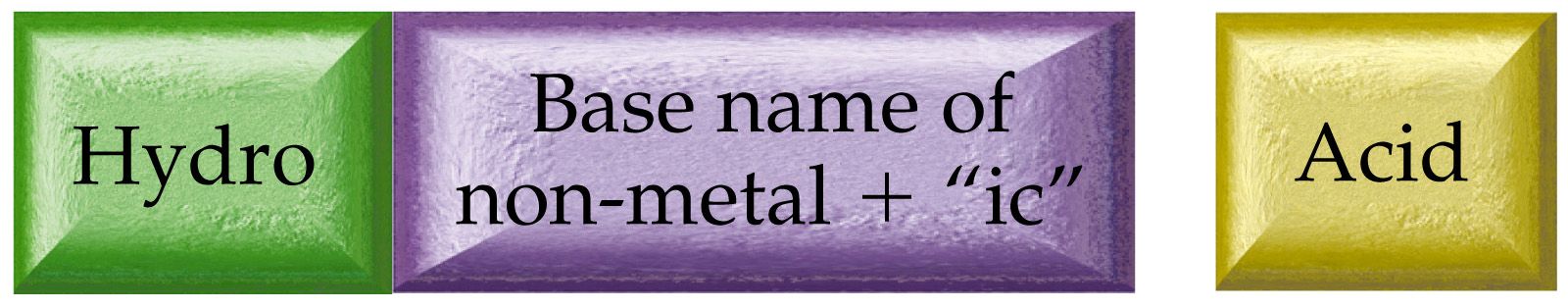 HCl(g) hydrogen chloride
HCl (aq) hydrochloric acid

H2S(g) hydrogen sulfide
H2S(aq) hydrosulfuric acid

HCN(g) hydrogen cyanide
HCN(aq) hydrocyanic acid
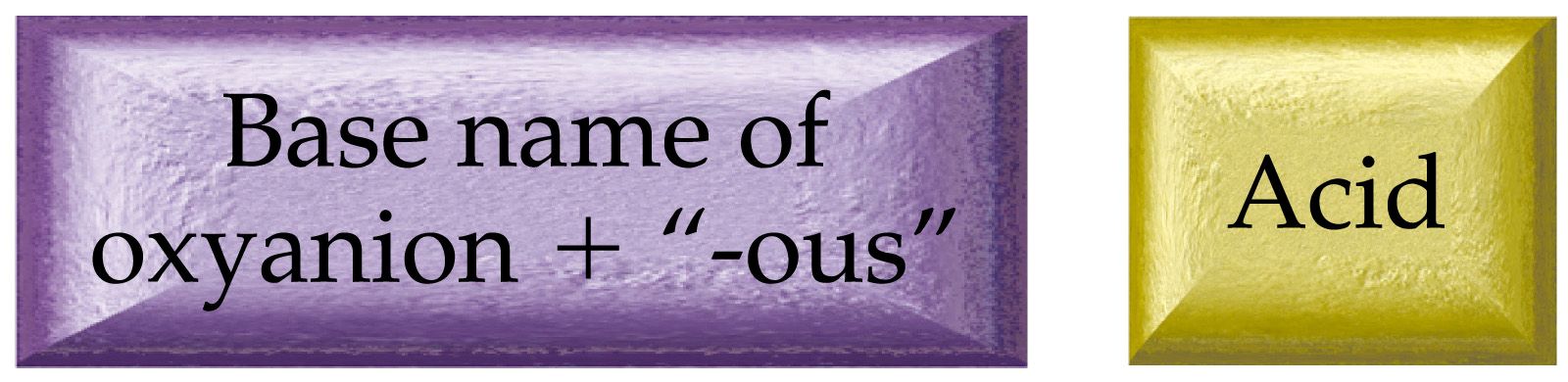 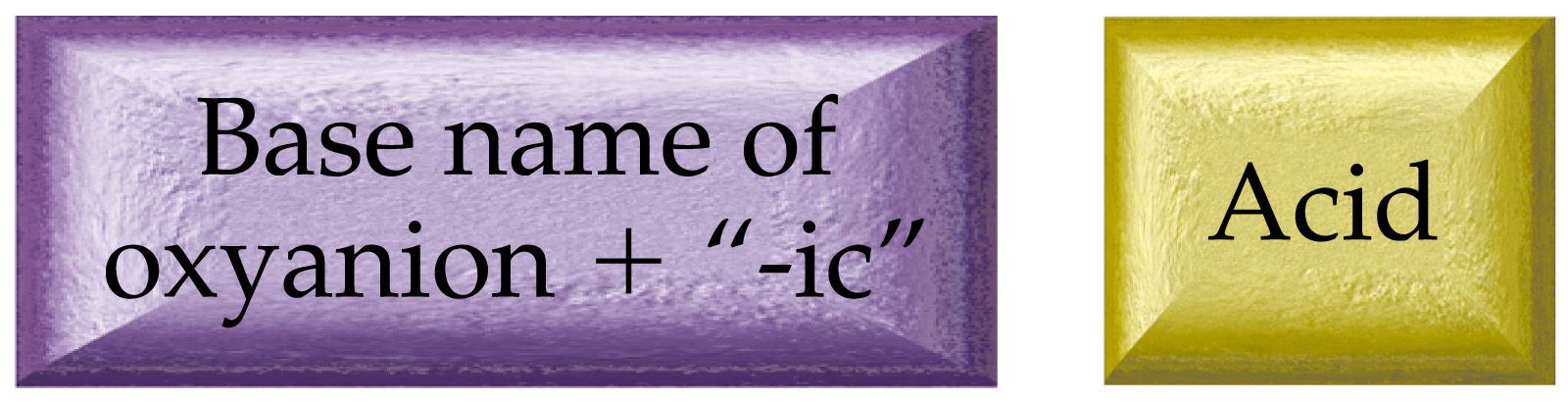 Oxyacid Nomenclature
Hydrogen ___ate  ___ic acid
Hydrogen ___ite  ___ous acid
Hydrogen per __ate  per__ic acid
Hydrogen hypo__ite hypo__ous acid
Acid salt nomenclature
HX-? Hydrogen anion name
H2X-? Dihydrogen anion name

Sometimes use the prefix bi to indicate the presence of one H attached to an anion
HCO31-		hydrogen carbonate or 					bicarbonate
HS1-		hydrogen sulfide or bisulfide

HSO41- 		hydrogen sulfate or bisulfate
HPO42-		hydrogen phosphate

H2PO31-		dihydrogen phosphite
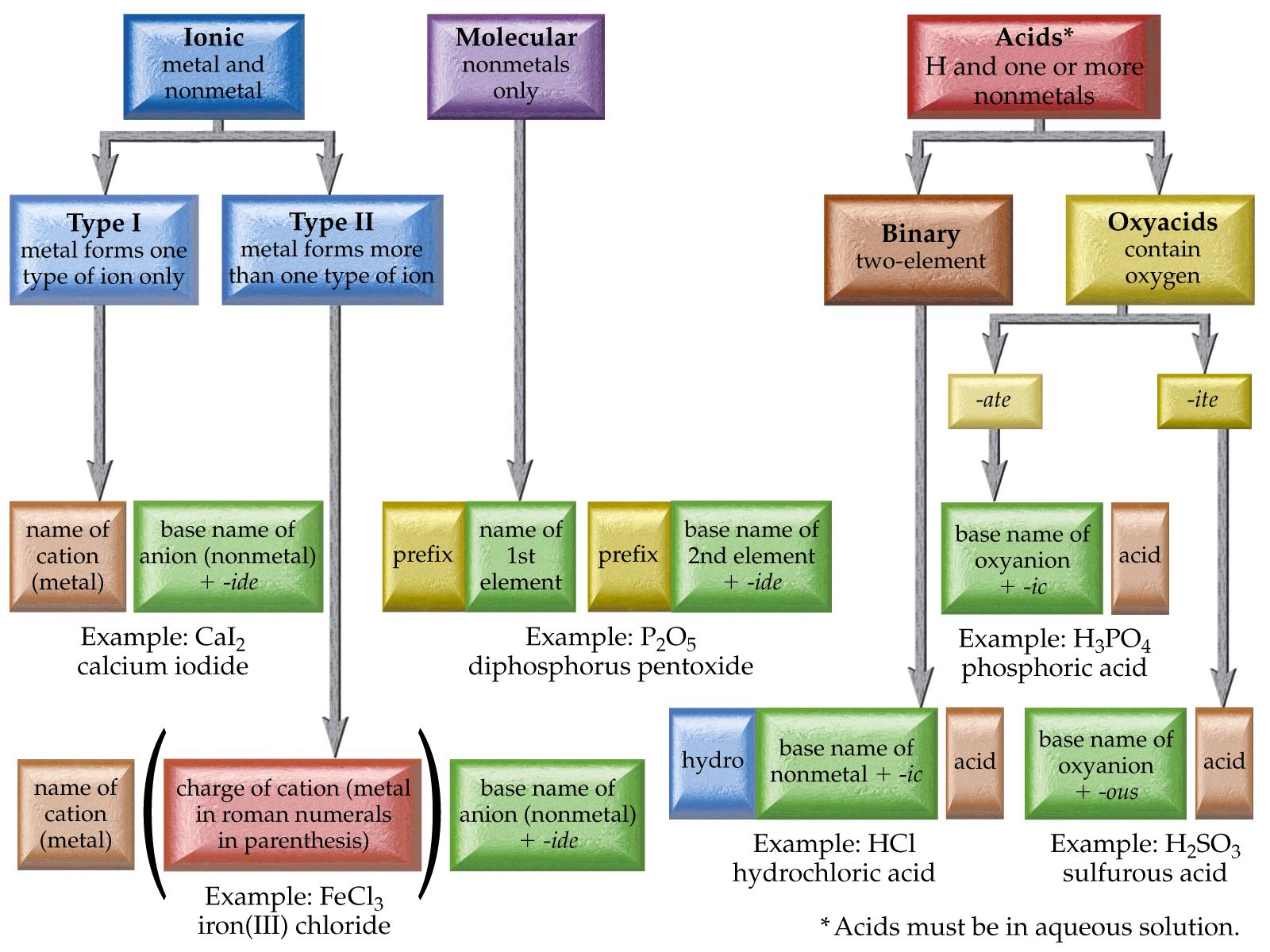 Example – Ternary and Quaternary Nomenclature
What is the name of NaNO3?
Sodium nitrite
Sodium nitride
Sodium nitrogen trioxide
Sodium nitrate
Sodium nitrogen oxide
Example – Ternary and Quaternary Nomenclature
What is the name of Cr2(CO3)3?
Chromium carbonate
Chromium(II) carbonate
Chromium(II) carbonate(III)
Chromium(III) carbon trioxide
Chromium(III) carbonate
Example – Acid Nomenclature
What is the name of HCl (aq)?
Chloric acid
Hydrochloric acid
Hydrogen chloride
Hydrochlorous acid
B and C
Example – Acid Nomenclature
What is the name of HClO3 (aq)?
Chloric acid
Hydrochloric acid
Hydrogen chlorate
chlorous acid
Perchloric acid
Example – Acid Nomenclature
What is the formula for phosphorous acid?
H3PO3 (aq)
H3P (aq)
H3PO4 (aq)
PO3 (aq)
 H2PO3 (aq)
Example – Hydrate Nomenclature
What is the formula of cupric chloride dihydrate?
CuCl • H2O
CuCl2 • 2 H2O
H2CuCl2O
CuCl2
B and C
Example – Hydrate Nomenclature
What is the name of MgSO4 • 7 H2O?
Magnesium sulfate heptahydrate
Manganese(II) sulfate hexahydrate
Magnesium sulfate hydrate
Magnesium(II) sulfate heptahydrate
Magnesium(II) sulfite hexahydrate
Hydrate Nomenclature
NaNO3·4 H2O		sodium nitrate 						tetrahydrate
K3PO4·7 H2O		potassium phosphate 					heptahydrate	
MgO·5 H2O		magnesium oxide 					pentahydrate